FUMETTISTI nella STORIA
Classe 4D 
Scuola primaria di Sommacampagna
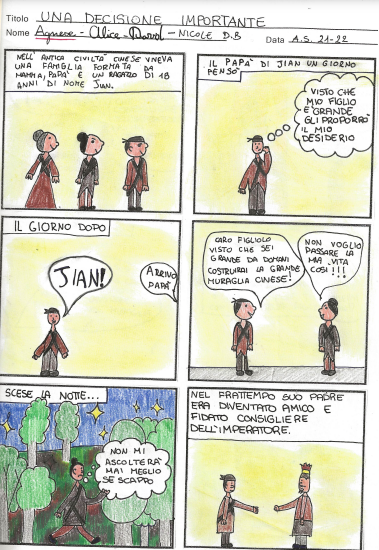 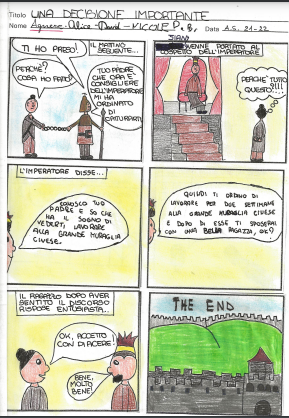 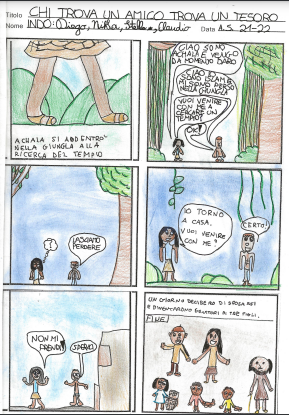 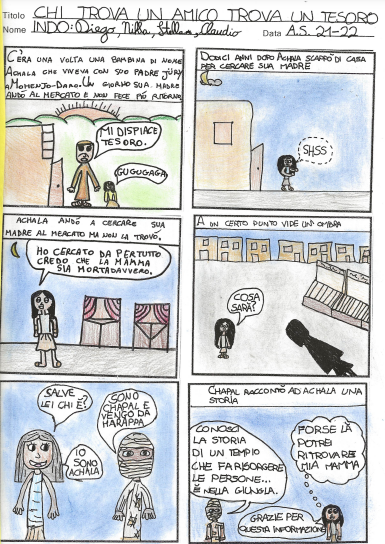 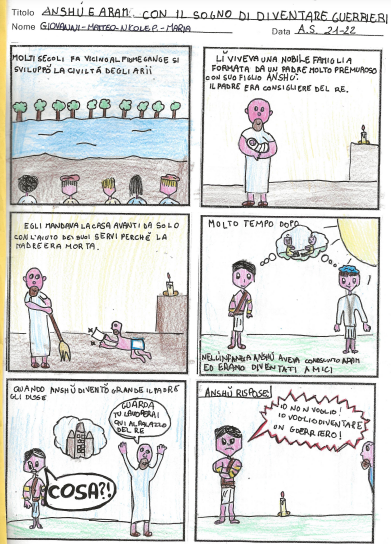 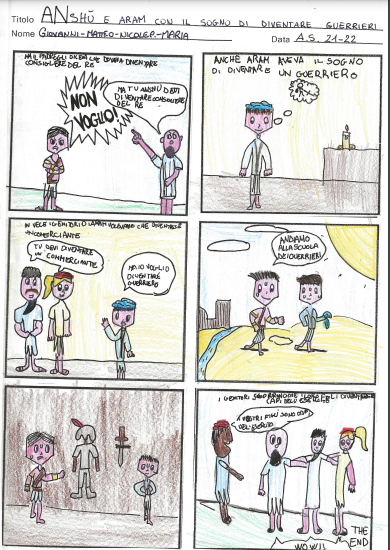 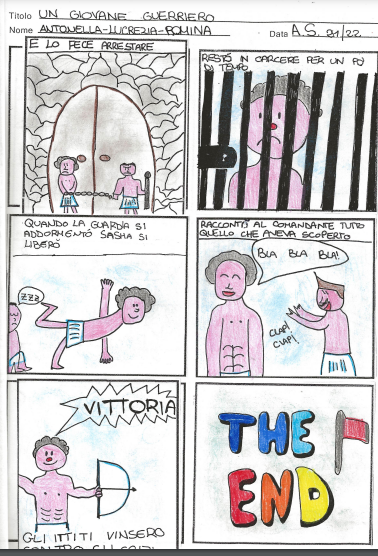 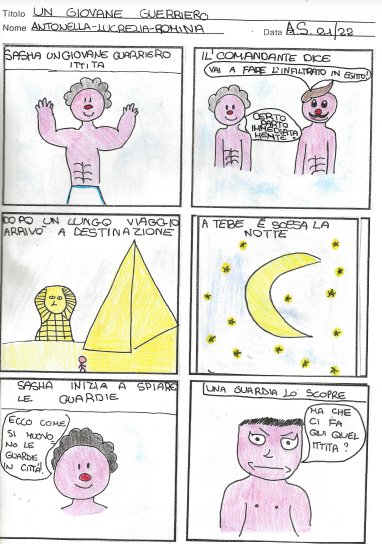 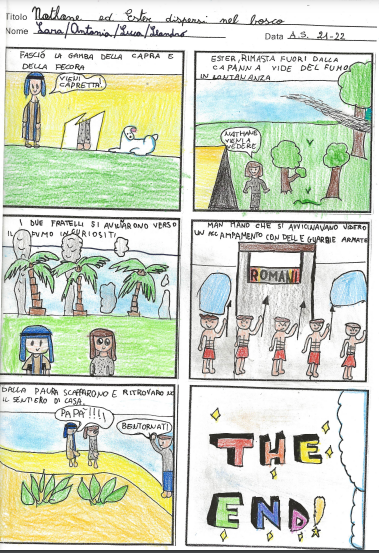 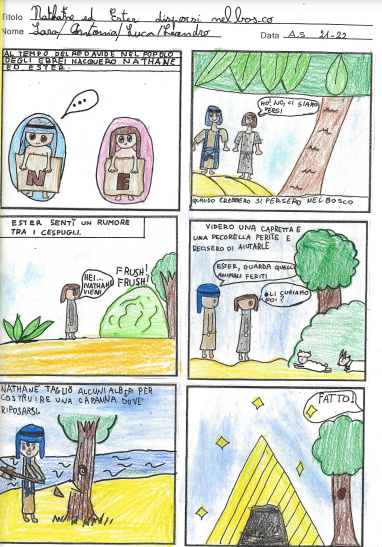 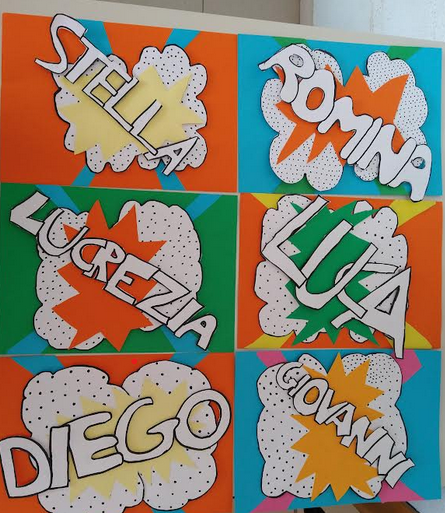 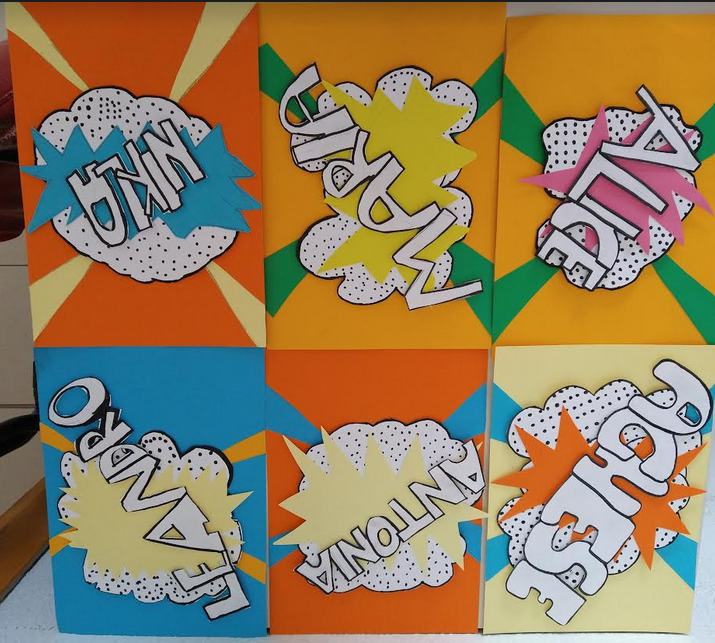 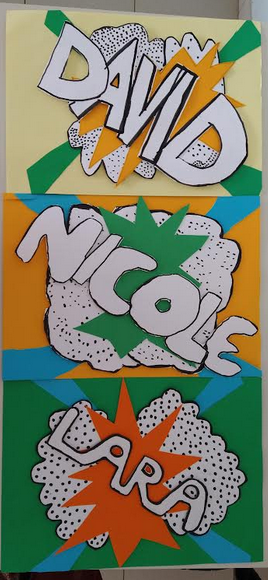 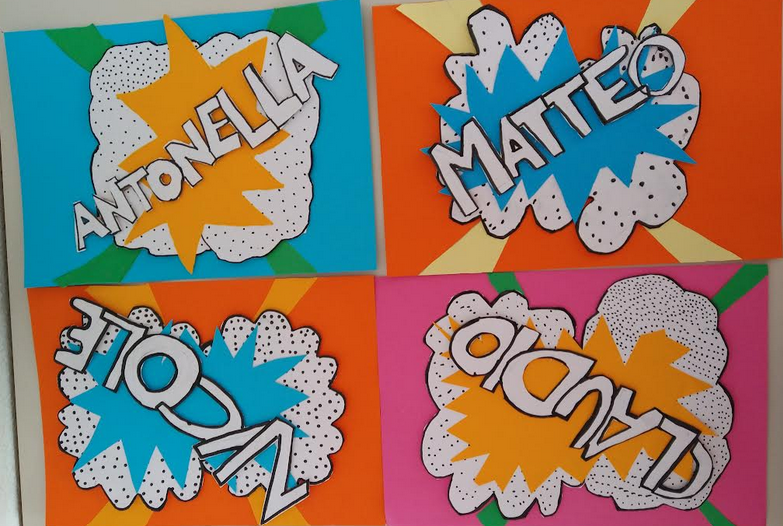 4 D